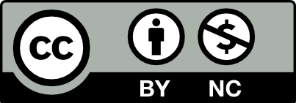 Poslovna inteligencija
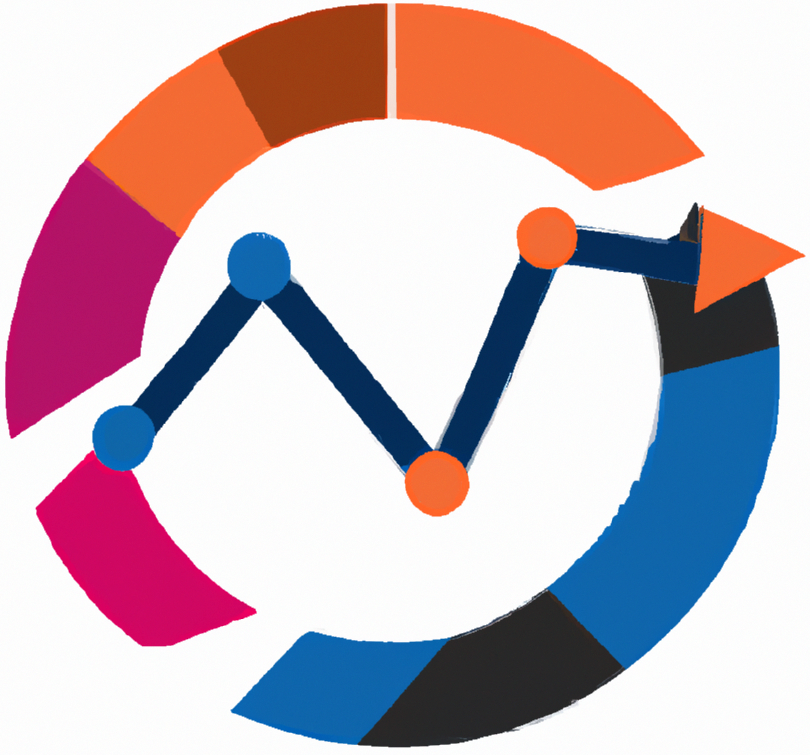 Strojno učenje
Predavanje
BAS4SC
 Business Analytics Skills for the Future-proofs Supply Chains
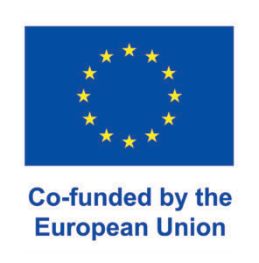 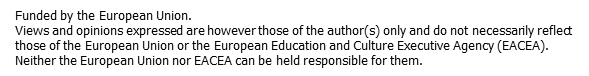 Project number – 2022-1-PL01-KA220-HED-000088856
Sadržaj
Što je strojno učenje?
Temelji i teorijske postavke ML-a
Poslovna inteligencija i pranje novca u SC-ovima
ML i SC poslovni podaci
ML for SC poslovni problem
Što je strojno učenje?
Strojno učenje podskup je umjetne inteligencije (AI) koji uključuje razvoj algoritama i statističkih modela koji omogućuju računalima da izvršavaju zadatke bez da su eksplicitno programirana za te zadatke. Primarni cilj strojnog učenja je omogućiti računalima da uče iz podataka i poboljšavaju svoje performanse tijekom vremena bez ljudske intervencije.

ML proizlazi iz ovog pitanja: može li računalo ići dalje od onoga "što znamo kako mu narediti" i samostalno naučiti kako izvršiti određeni zadatak? Može li nas računalo iznenaditi? Umjesto da programeri ručno izrađuju pravila za obradu podataka, može li računalo automatski naučiti ta pravila gledajući podatke?
Što je strojno učenje?
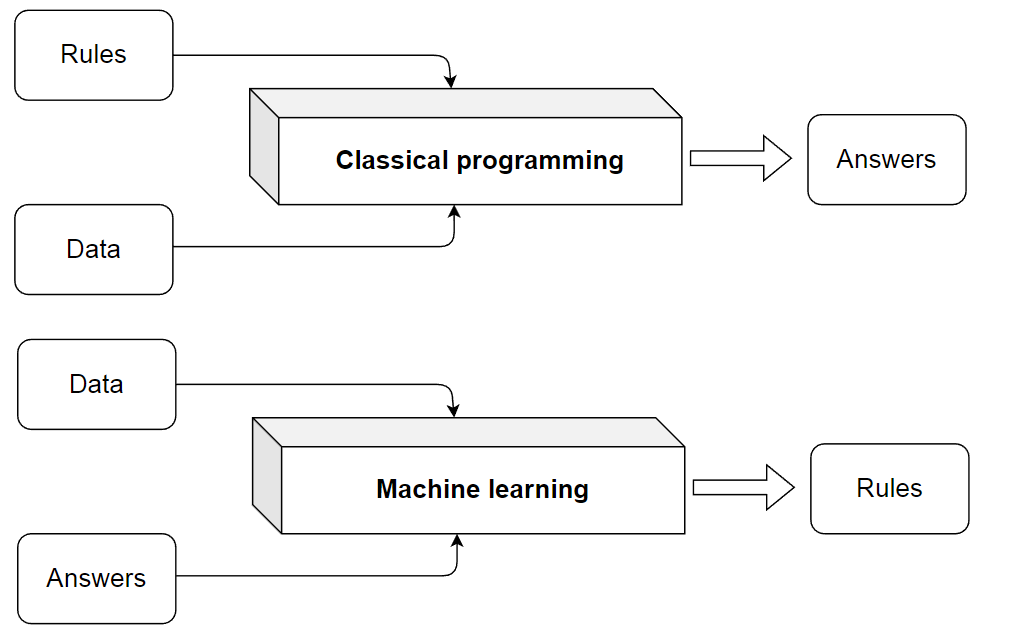 Figure. Obuka sustava klasičnog programiranja protiv strojnog učenja (Chollet, 2021).
Temelji i teorijske postavke ML-a
Integracija strojnog učenja u poslovnu inteligenciju (BI) promijenila je donošenje odluka.
ML ukorijenjen u matematici, posebno statistici.
Tekuća rasprava: Je li ML njegovo područje ili dio statistike?
ML algoritmi često djeluju izvan tradicionalnih matematičkih granica.
ML vitalan u BI-u za pretprocesiranje podataka, rudarenje i primjenu uvida.
ML poboljšava donošenje odluka u organizacijama.
Integracija ML-a u tijekove rada poslovne inteligencije za korisne uvide.
Premošćivanje matematike i prakse u ML-u za učinkovit BI.
Strategije za optimizaciju ML algoritama za BI aplikacije u stvarnom svijetu.
Važnost korištenja ML izlaza u donošenju odluka.
Poslovna inteligencija i ML u SC-ovima
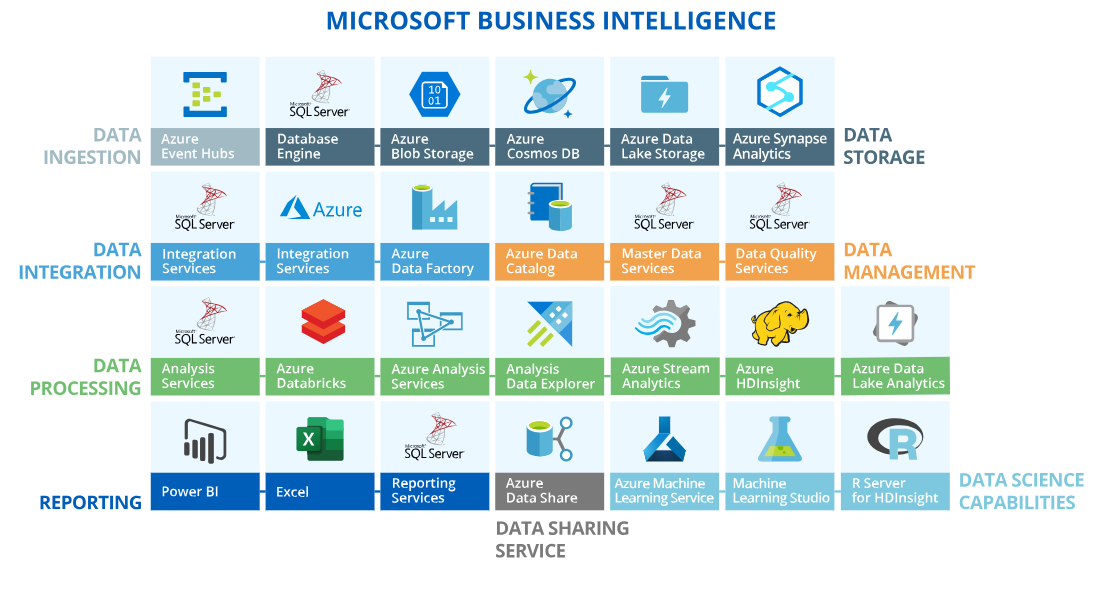 Figure. Microsoft business intelligence architecture.
Slika je preuzeta s https://www.scnsoft.com/services/business-intelligence/microsoft
Poslovna inteligencija i ML u SC-ovima
Poslovna inteligencija (BI) u SC-ovima uključuje donošenje zaključaka o promatranim procesima na temelju modeliranja podataka.
Uključivanje matematike: BI se uvelike oslanja na statistiku, ali također koristi operacijsko istraživanje, linearnu algebru, neizrazitu logiku, numeričku optimizaciju, metaheuristiku itd.
Tehnologije u nastajanju: Nove disruptivne tehnologije kao što su strojno učenje, umjetna inteligencija, digitalni blizanci, smartizacija, živi laboratoriji itd., dobivaju na važnosti u analizi podataka i donošenju zaključaka.
Nedostatak strogih procedura: radnim procesima BI i ML nedostaje stroga organizacija, ali se oslanjaju na uspješne smjernice iz prakse i literature.
Različiti postupci: BI postupci razlikuju se ovisno o korištenom softveru. Na primjer, Microsoftov paket Business Intelligence nudi alate za unos podataka, pohranu, integraciju, upravljanje, obradu, izvješćivanje, dijeljenje i znanost o podacima.
Ponuđeni alati: Microsoftov BI paket pruža alate za različite zadatke, uključujući unos podataka, pohranu, integraciju, upravljanje, obradu, izvješćivanje, dijeljenje i znanost o podacima.
Poslovna inteligencija i ML u SC-ovima
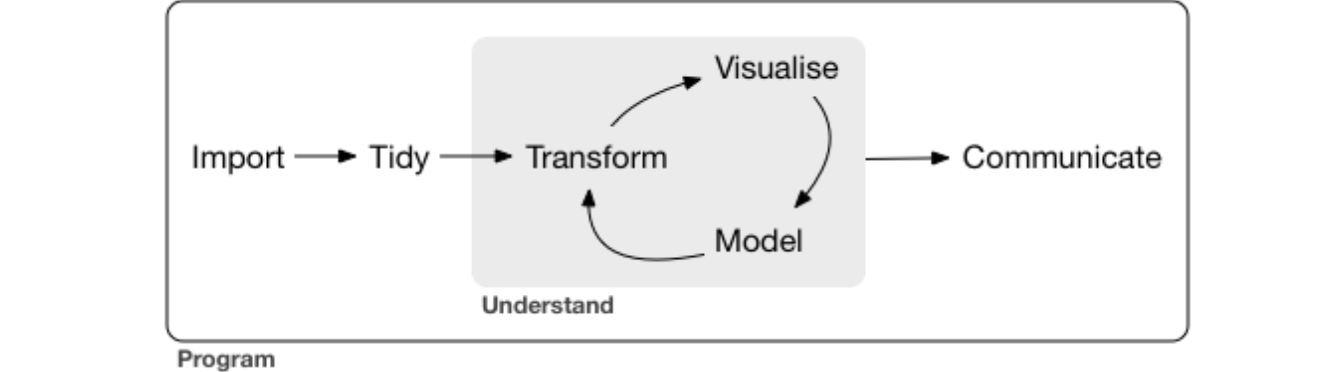 Figure. ML Data analysis steps in R, Wickham et al. (2023).
ML procedure se prvenstveno primjenjuju na razini znanosti o podacima pomoću alata kao što su Azure ML usluge, ML Studio i R Server za HDInsight.
Zabluda: Postoji uobičajena zabluda da izrada ML algoritama oduzima većinu vremena i truda.
Provjera stvarnosti: U stvarnosti se većina vremena troši na prepirku podataka i zadatke predobrade, a ne na proces modeliranja.
Komplementarne uloge: Vizualizacija i modeliranje imaju različite, ali komplementarne uloge u analizi podataka.
Poslovna inteligencija i ML u SC-ovima
Vizualizacija: Nudi uvide koji mogu izmaknuti formaliziranim pristupima i potiče nove upite.
Modeliranje: Pruža matematički okvir za odgovaranje na precizno formulirana pitanja i rukovanje velikim skupovima podataka.
Sinergija: sinergija između vizualizacije i modeliranja poboljšava proces analize podataka, što dovodi do sveobuhvatnijih uvida.
Bitan korak: Komunikacija je ključna za uspjeh analize podataka.
Donošenje odluka: ključno je pružanje informacija donositeljima odluka na jasan i dosljedan način.
Osiguravanje vrijednosti: Učinkovita komunikacija osigurava da uvidi koji proizlaze iz analize podataka pridonose informiranom donošenju odluka i organizacijskom uspjehu.
Cjevovod podataka i znanja o ML-u
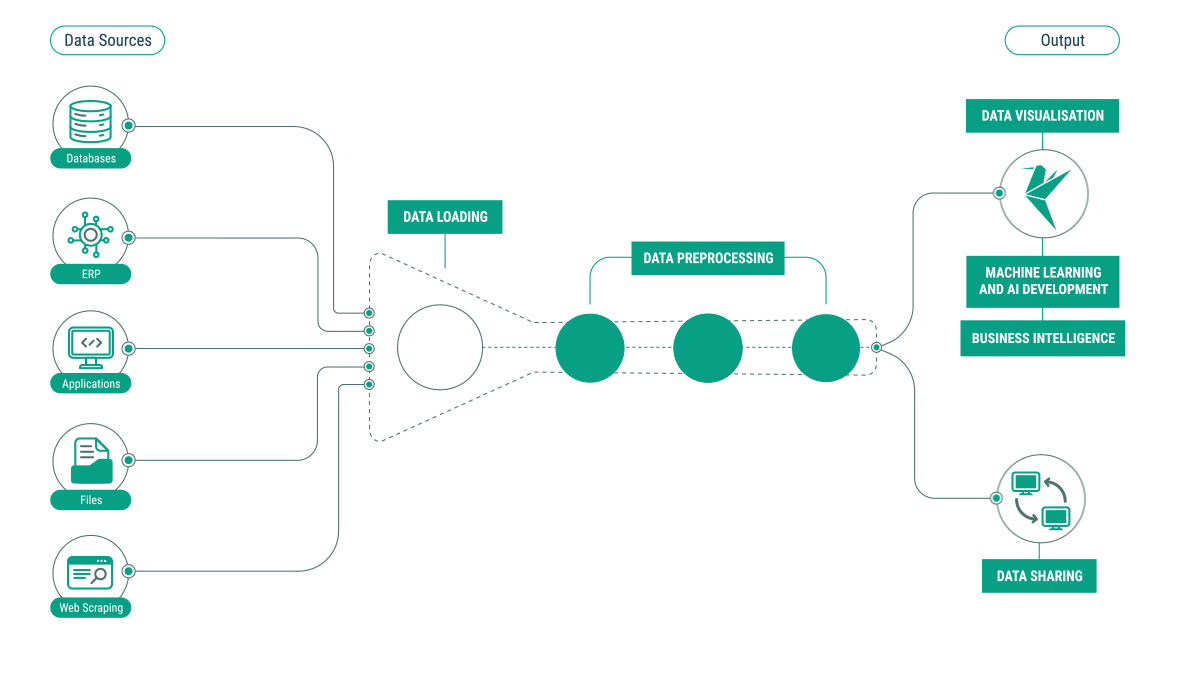 Figure. Cjevovod ML podataka i znanja za tvrtku Equilibrium AI (https://eqains.com/).
Cjevovod podataka i znanja o ML-u
Ključni element: ML modeli ključni su za izvođenje zaključaka o poslovnim procesima u analizi podataka.
Rješavanje specifičnih SC problema: Kako bi se riješili specifični problemi opskrbnog lanca (SC), i arhitektura za aplikacije opće namjene za poslovnu inteligenciju i ML modeli trebaju doraditi.
Rješenje Equilibrium AI: Equilibrium AI razvio je AI & ML platformu za transformaciju operacija opskrbnog lanca, poboljšanje operativne učinkovitosti, poboljšanje donošenja odluka i postizanje korporativnih ciljeva.
Pregled: Equilibrium AI ML podaci i cjevovod znanja uključuje pozadinske i prednje operacije za stvaranje vrijednosti za korisnike.
Ekstrakcija podataka: Podaci se dobivaju iz baza podataka, sustava za planiranje poslovnih resursa, aplikacija, ravnih datoteka i web/internet izvora.
Učitavači podataka: unaprijed programirani učitavači podataka čiste i pretprocesiraju podatke iz različitih izvora.
Cjevovod podataka i znanja o ML-u
Koraci pretprocesiranja: Provjera pogrešnih unosa, nelogičkih vrijednosti, ekstrema i spajanje vanjskih faktora s internim podacima.
Važnost vanjskih čimbenika: vanjski čimbenici kao što su vremenski podaci, indeks potrošačkih cijena i demografske karakteristike obogaćuju skup podataka za ML modele.
Pretprocesirani podaci: Nakon predprocesiranja, podaci prolaze detekciju signala, uklanjanje šuma, inženjering značajki i podjelu na niz i ispitne skupove.
Izlaz: Izlazni stupanj uključuje vizualizaciju podataka, razvoj ML & AI i dijeljenje podataka, ponekad bez primjene ML modela u svrhe izvješćivanja.
Utjecaj: ML modeli i uvidi izvedeni iz procesa pridonose informiranom donošenju odluka i organizacijskom uspjehu u operacijama opskrbnog lanca.
Cjevovod podataka i znanja o ML-u
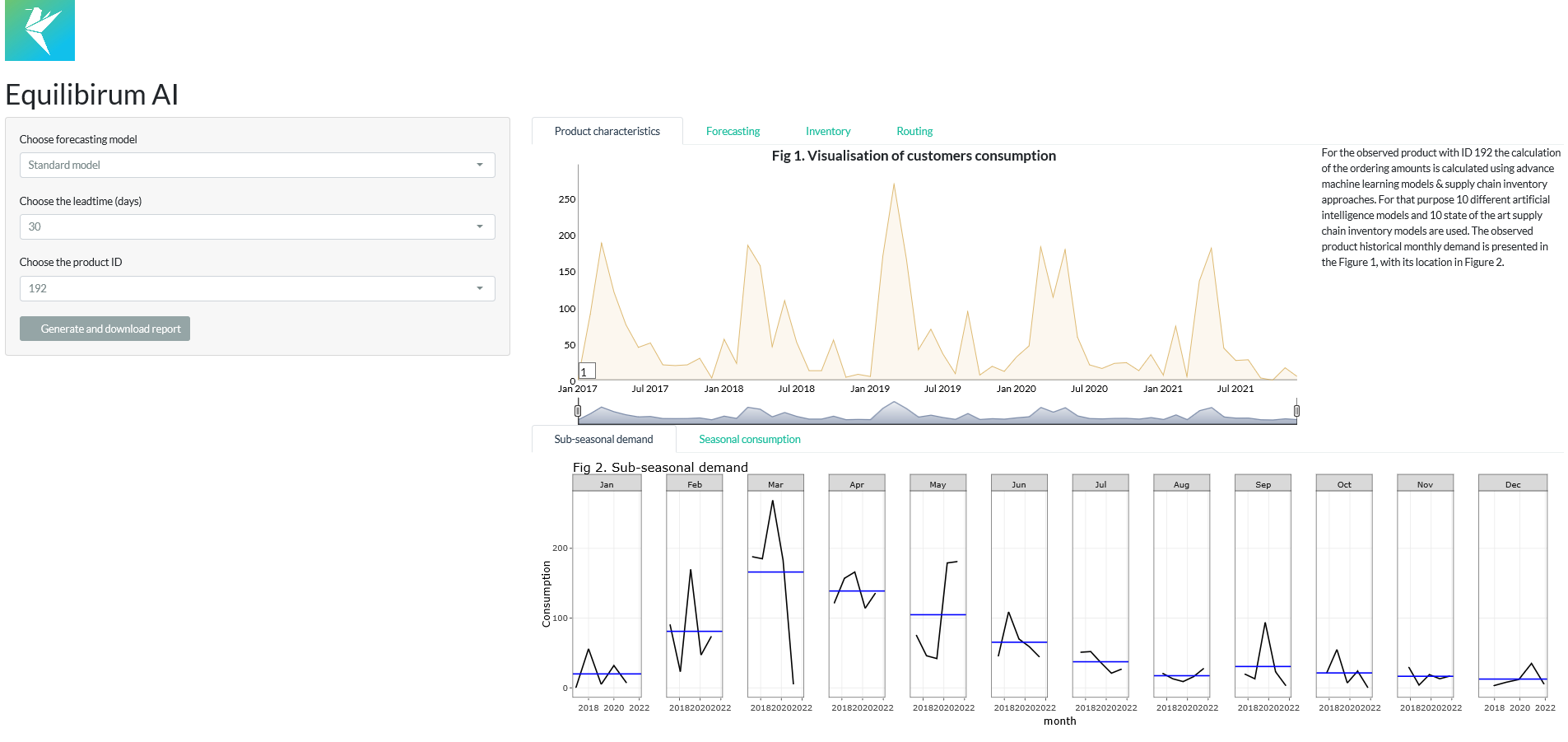 Figure. The typical visualization part of ML platform in SCs.
ML i SC poslovni podaci
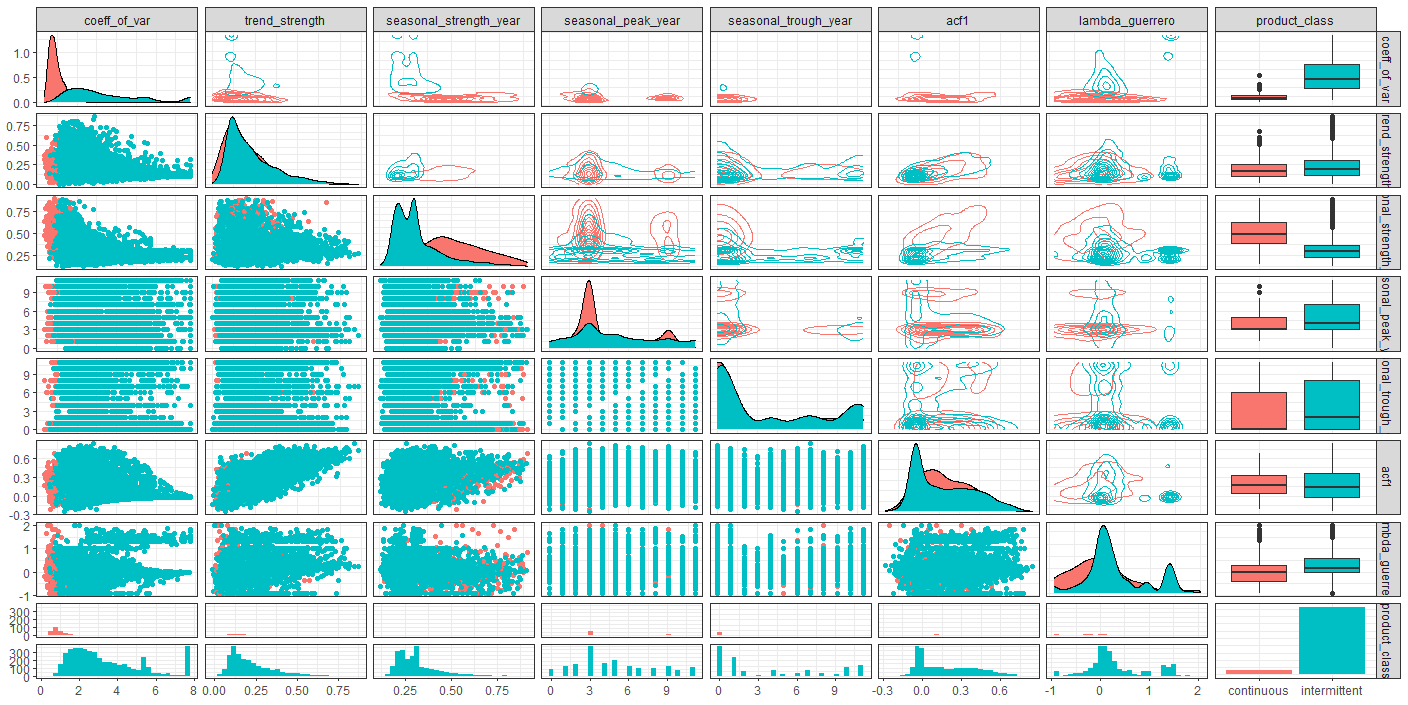 Slika. Statističke karakteristike proizvoda u lancu opskrbe hranom (sažeto za sve proizvode).
ML for SC poslovni problem
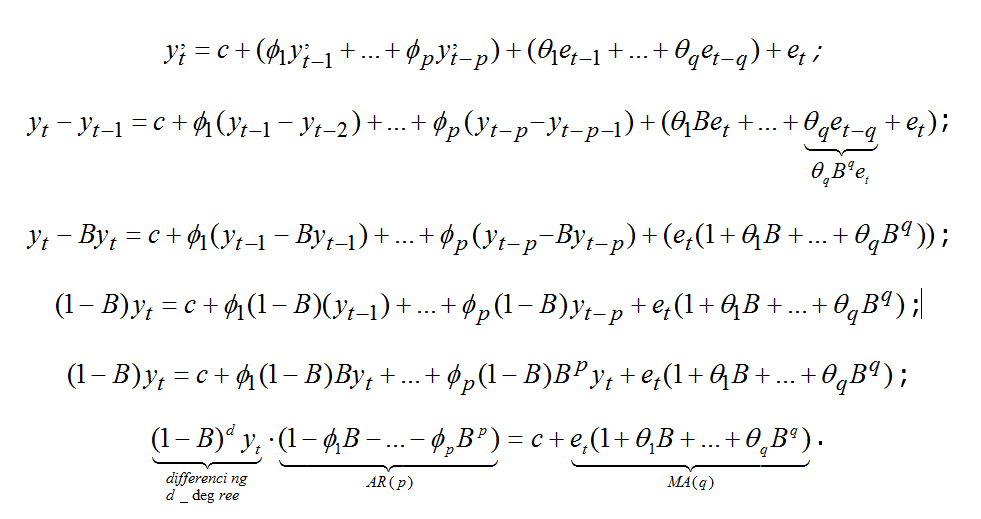 Sažetak
Integracija strojnog učenja (ML) u procese poslovne inteligencije (BI) revolucionira donošenje odluka temeljeno na podacima.
Platforma AI & ML tvrtke Equilibrium AI transformira operacije opskrbnog lanca poboljšavajući učinkovitost i donošenje odluka.
Predobrada podataka, uključujući ekstrakciju i čišćenje podataka, ključna je za učinkovitost ML modela.
Vanjski čimbenici obogaćuju skupove podataka za ML modele, pridonoseći točnijim uvidima.
U konačnici, ML modeli i uvidi izvedeni iz analitike podataka osnažuju informirano donošenje odluka i potiču organizacijski uspjeh u operacijama opskrbnog lanca.
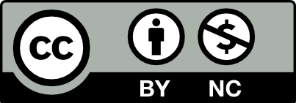 Hvala na pažnji